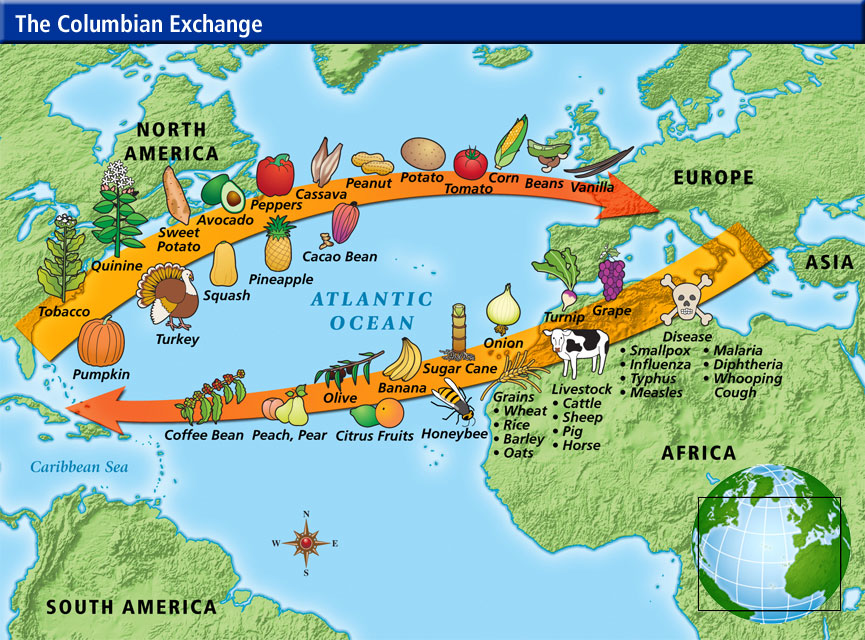 InvasiveSpecies
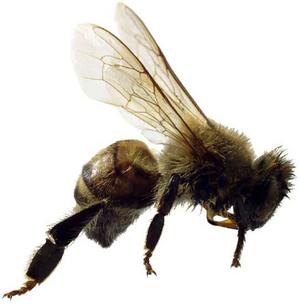 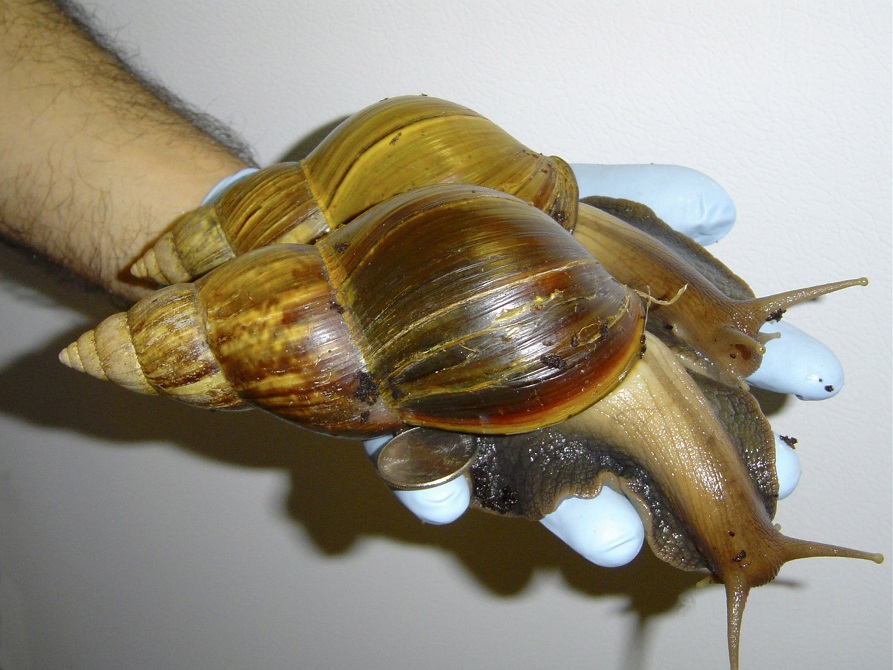 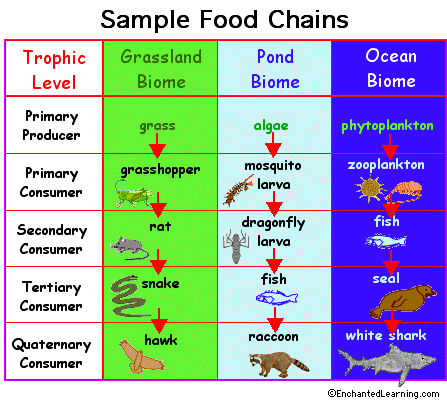 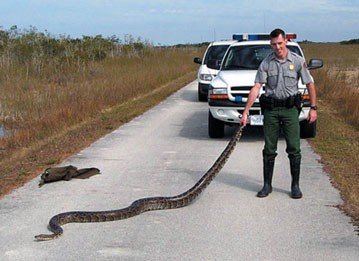 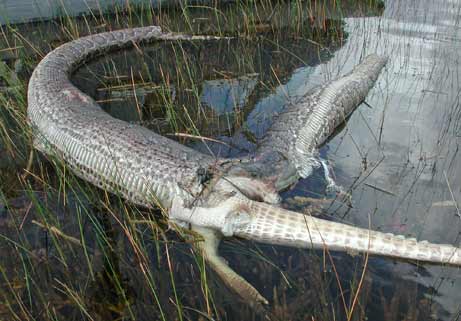 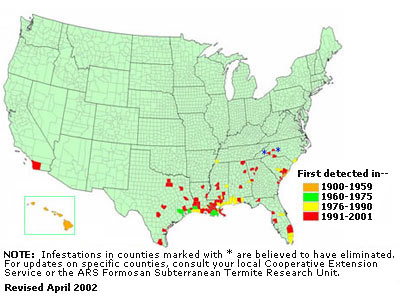 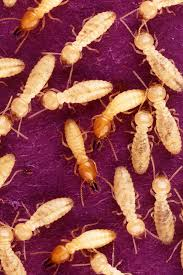 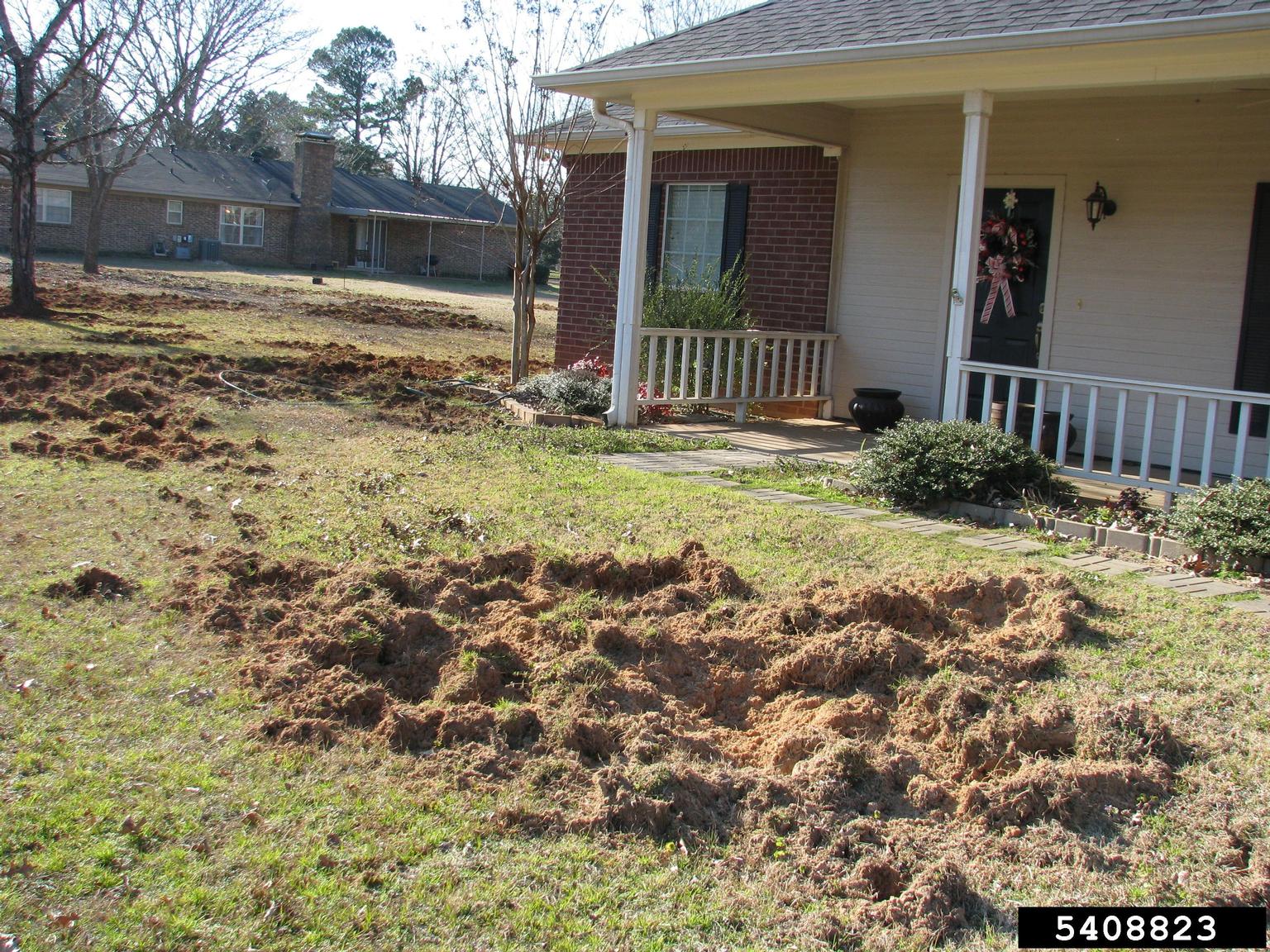 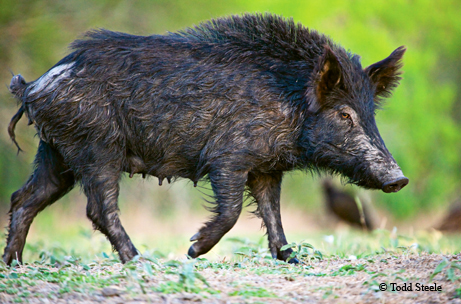 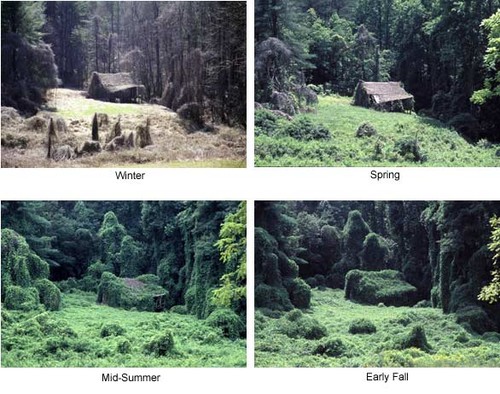 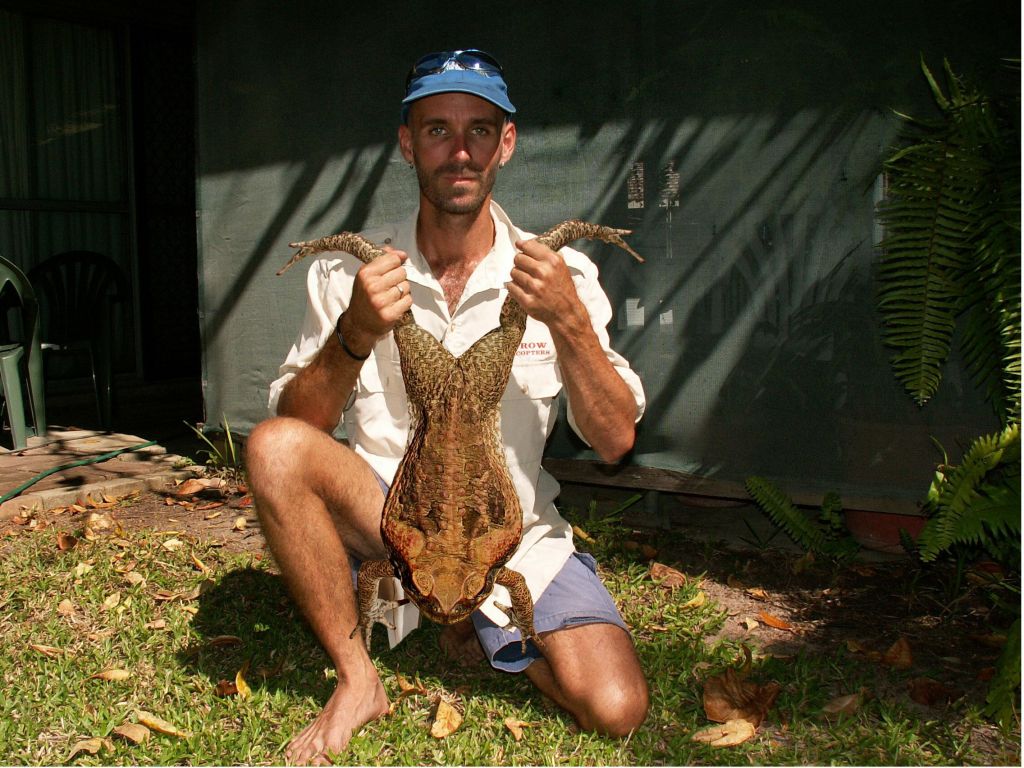 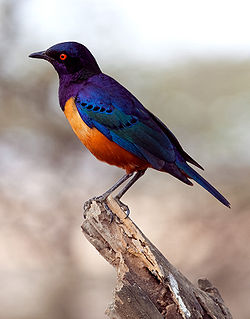 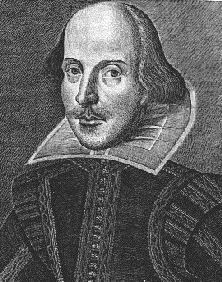 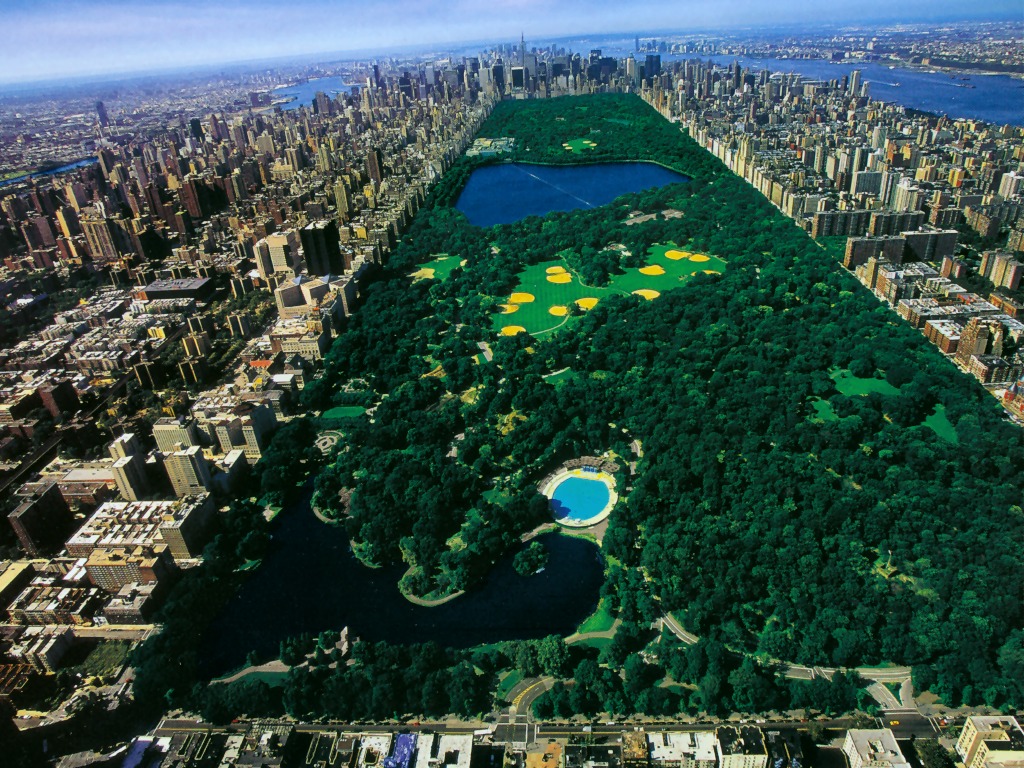 Invasive Species Research
Google “Invasive Species”
Click on various websites and read about the different invasive species
On a piece of paper write about three invasive species problems
Tell me:
Name of the animal/plant
What kid of animal/plant
What is the problem
You may use one of my examples